Lesson 5
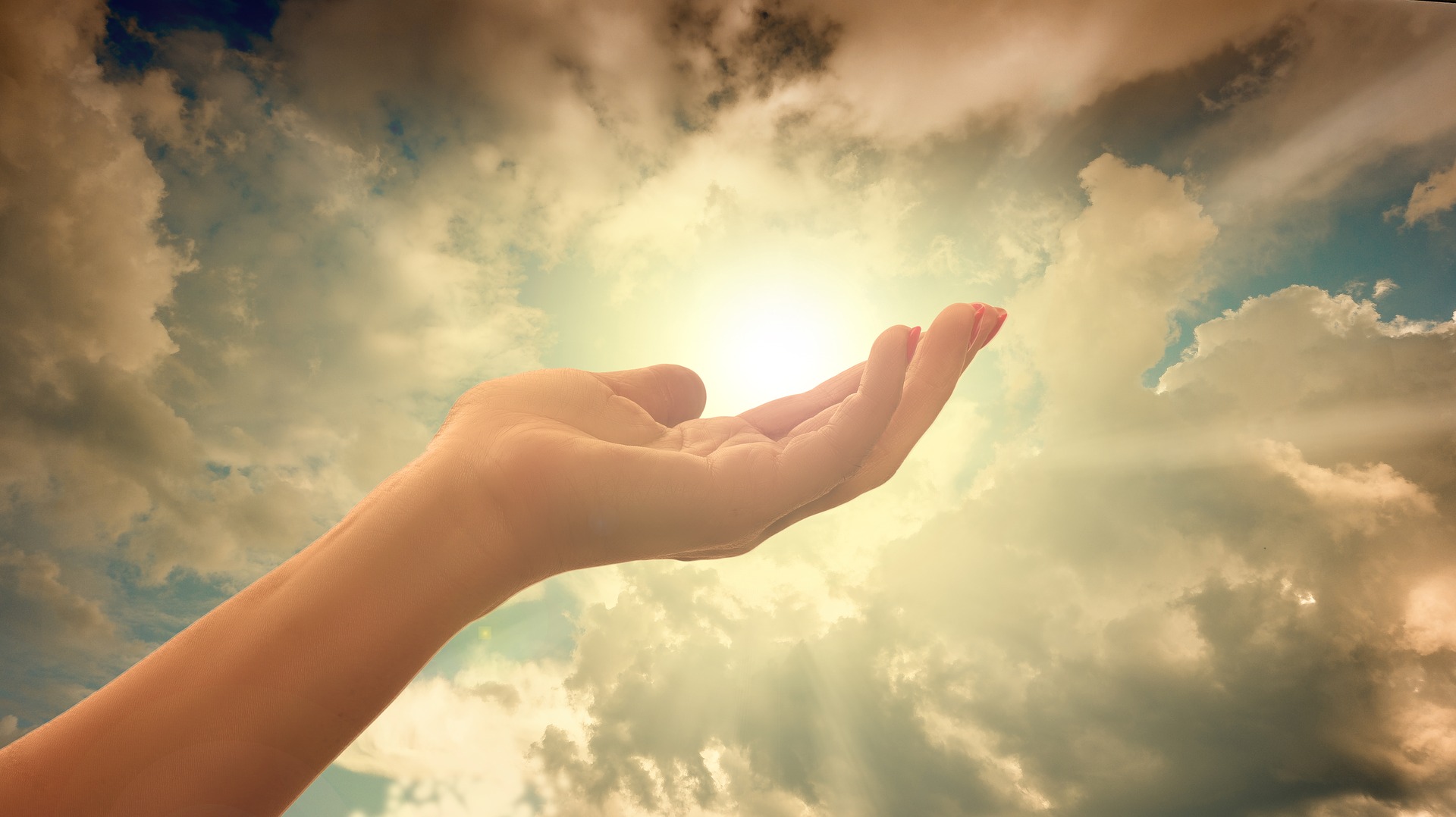 Christian Meditation
Opening Prayer
Jesus open our ears to hear your voice
Open our eyes to see your face
Open our mouths to speak your words
Open our hearts to your love
Open our hearts to your love
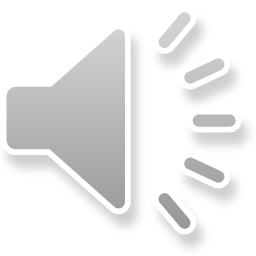 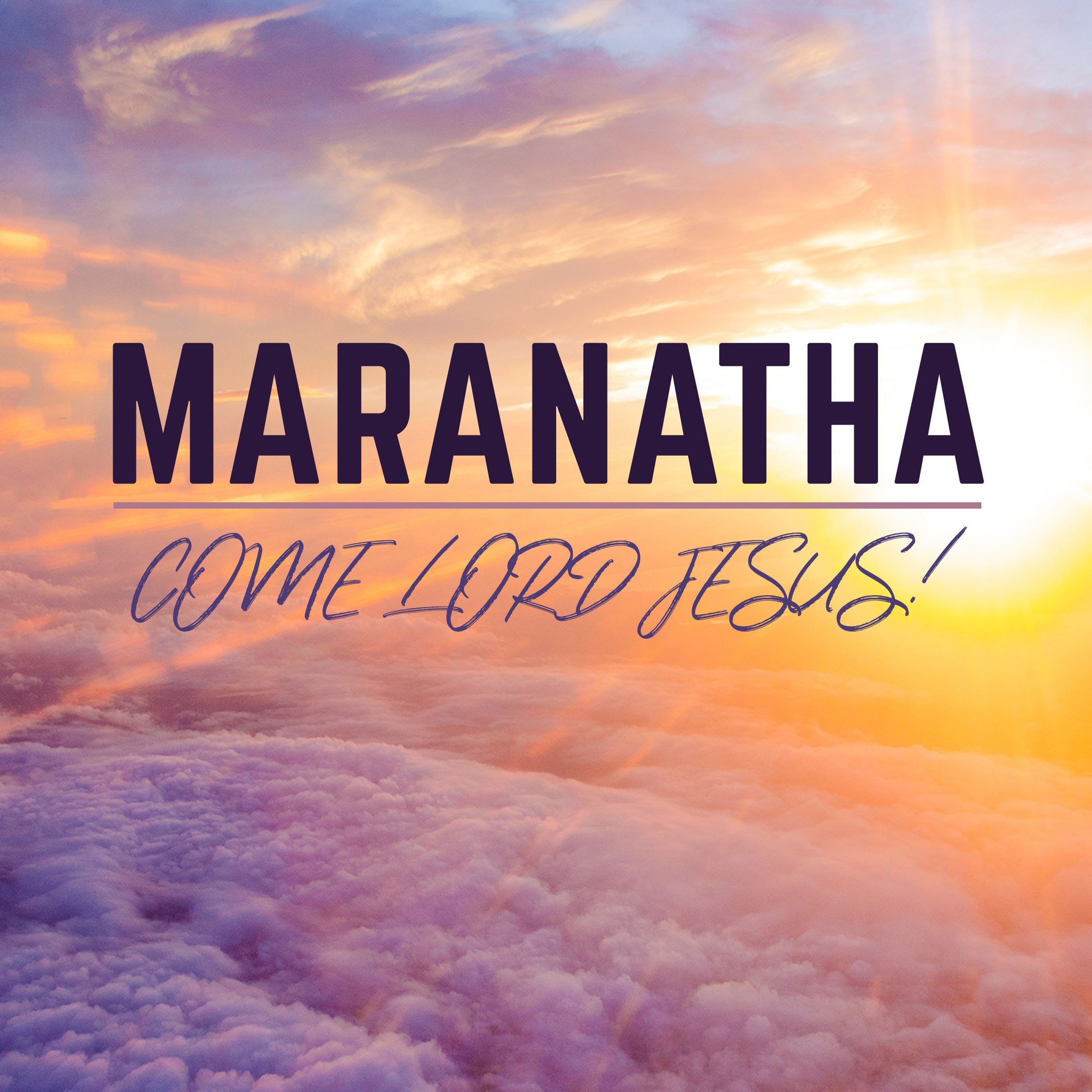 Blessing Song
We call on you O God 
and on Jesus Christ your Son 
through the power of the Spirit 
that makes us truly one. 
We ask you to bless us 
and lead us in your ways 
as you guide us on our journey 
everyday.
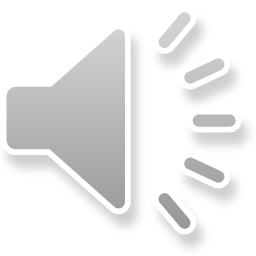 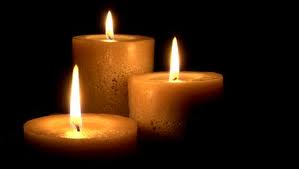 Can you think of times when the parish community comes together?
When a member of the parish community dies, they gather together to celebrate that person’s life and to thank God for it.
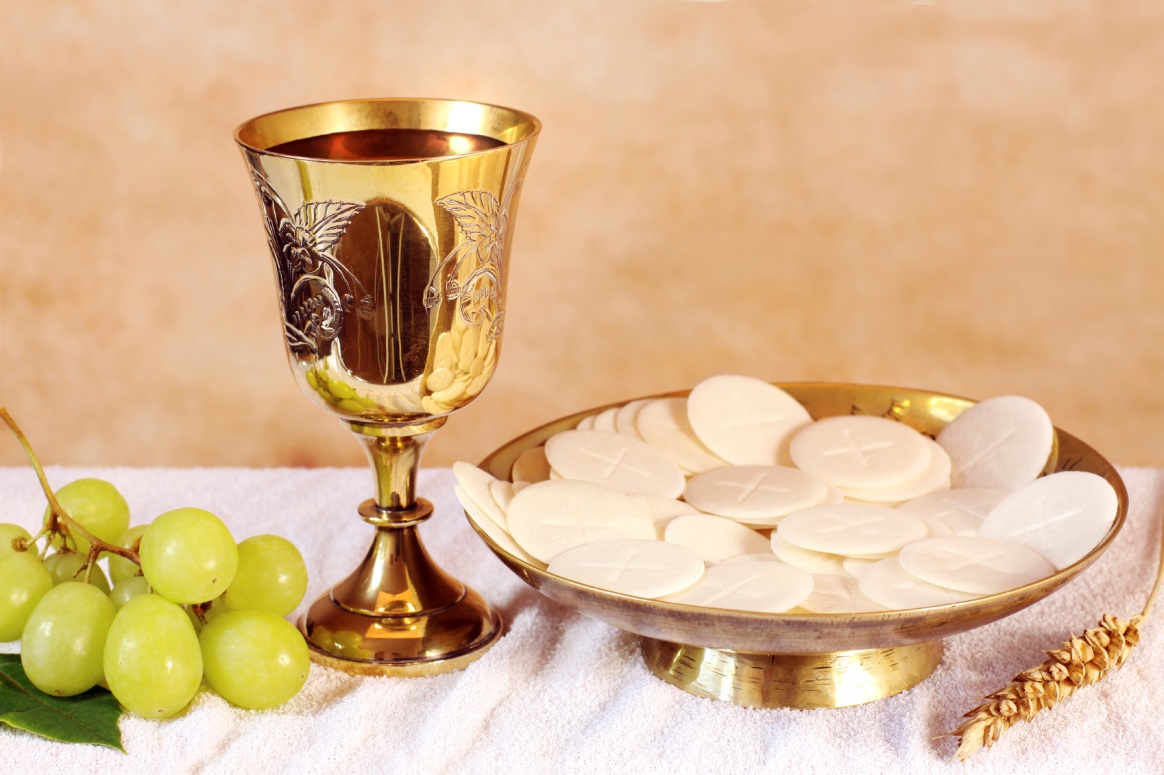 The parish community supports it members at the Sunday Eucharist.
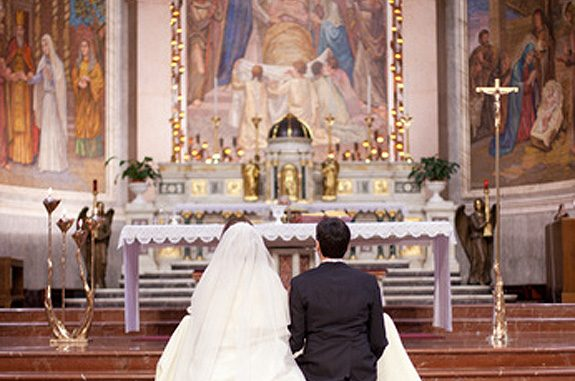 The parish community comes together to celebrate important events such as marriage.
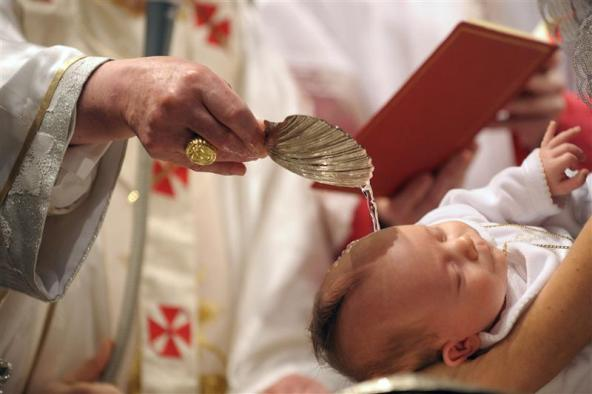 The parish community comes together to celebrate important events such as baptism when a child is welcomed into the Church.
I can describe some parish community celebrations, giving reasons for the actions of those involved
Stick in the meditation sticker.

Underneath, stick in one of the pictures, then write what celebration it represents, what happens and why.
Then stick the next one in etc.

The important part is giving reasons. Why does the parish community come together at that time?